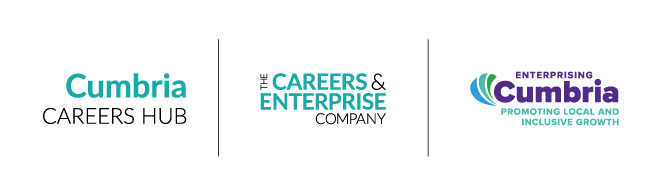 Employer Talk Hints and Tips
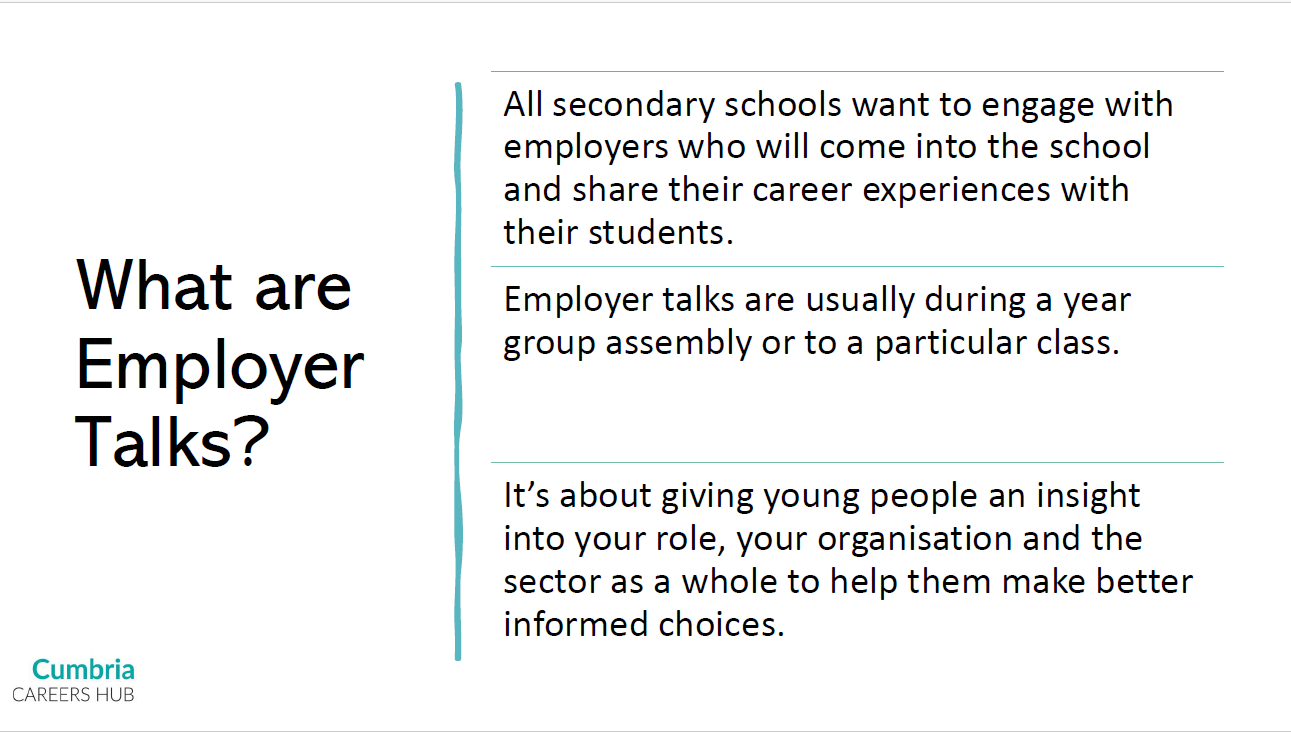 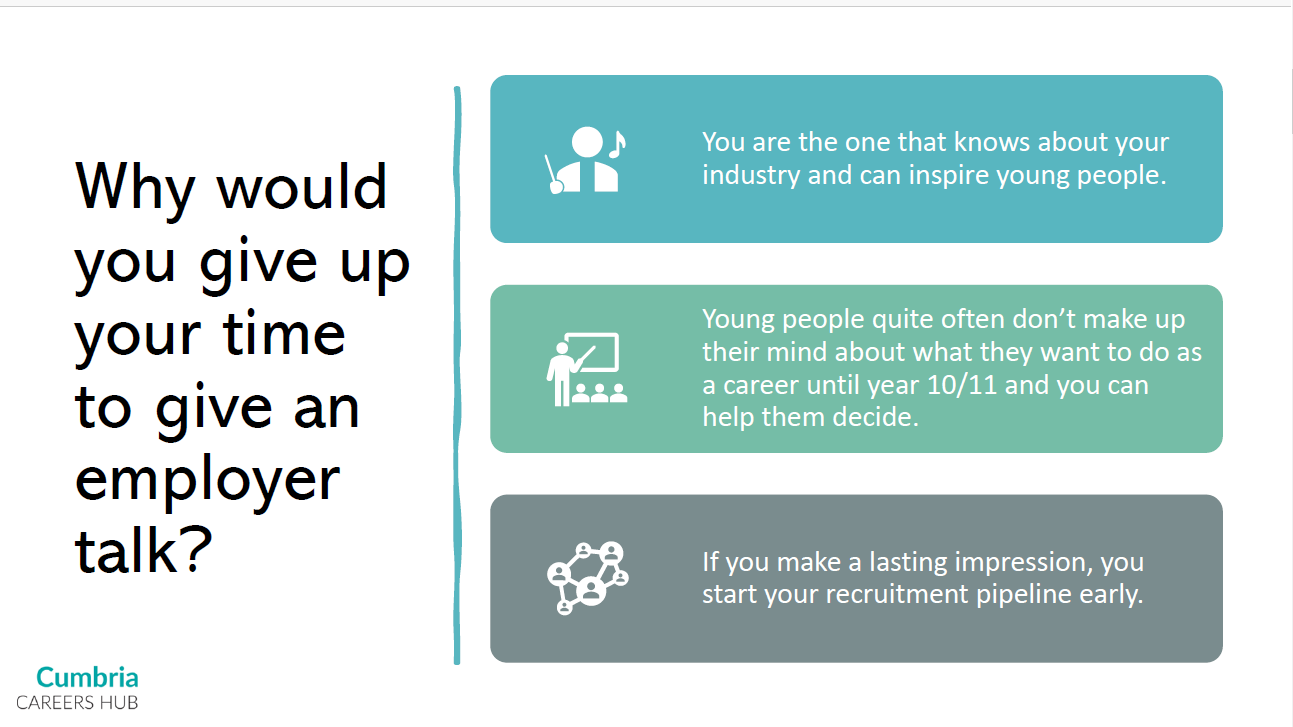 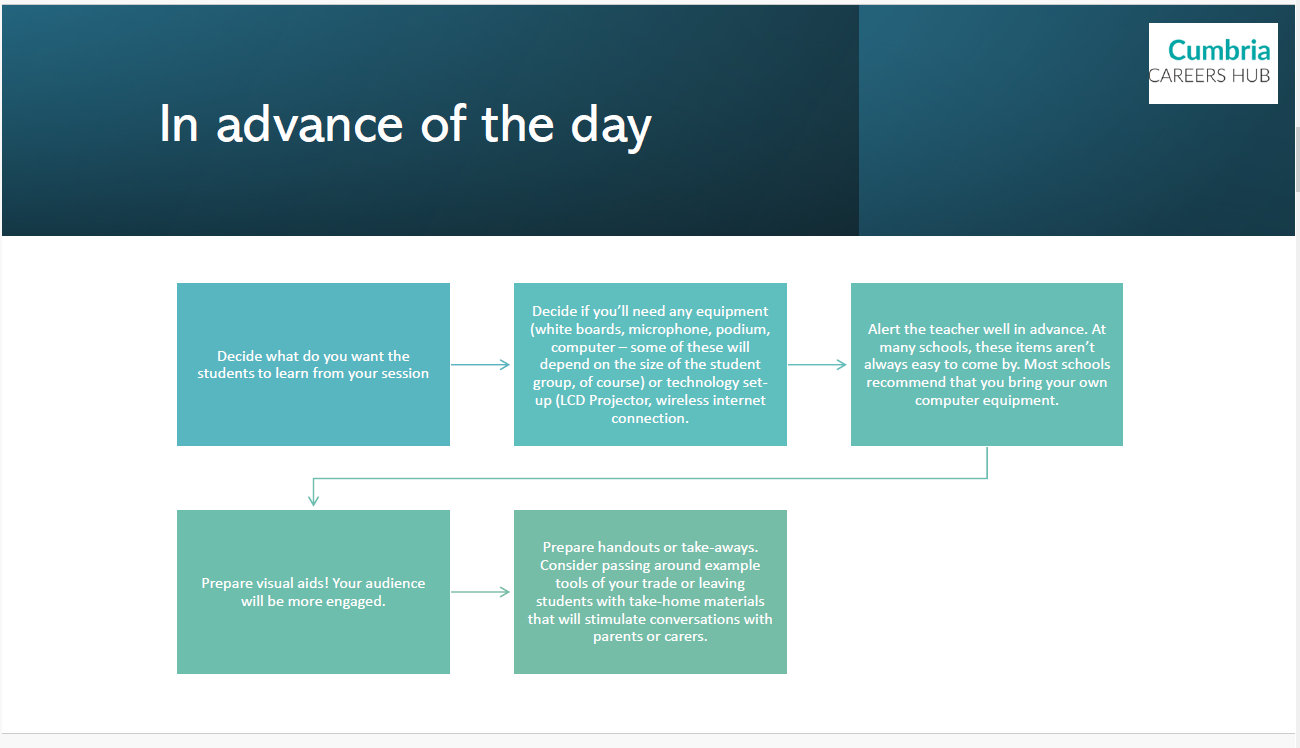 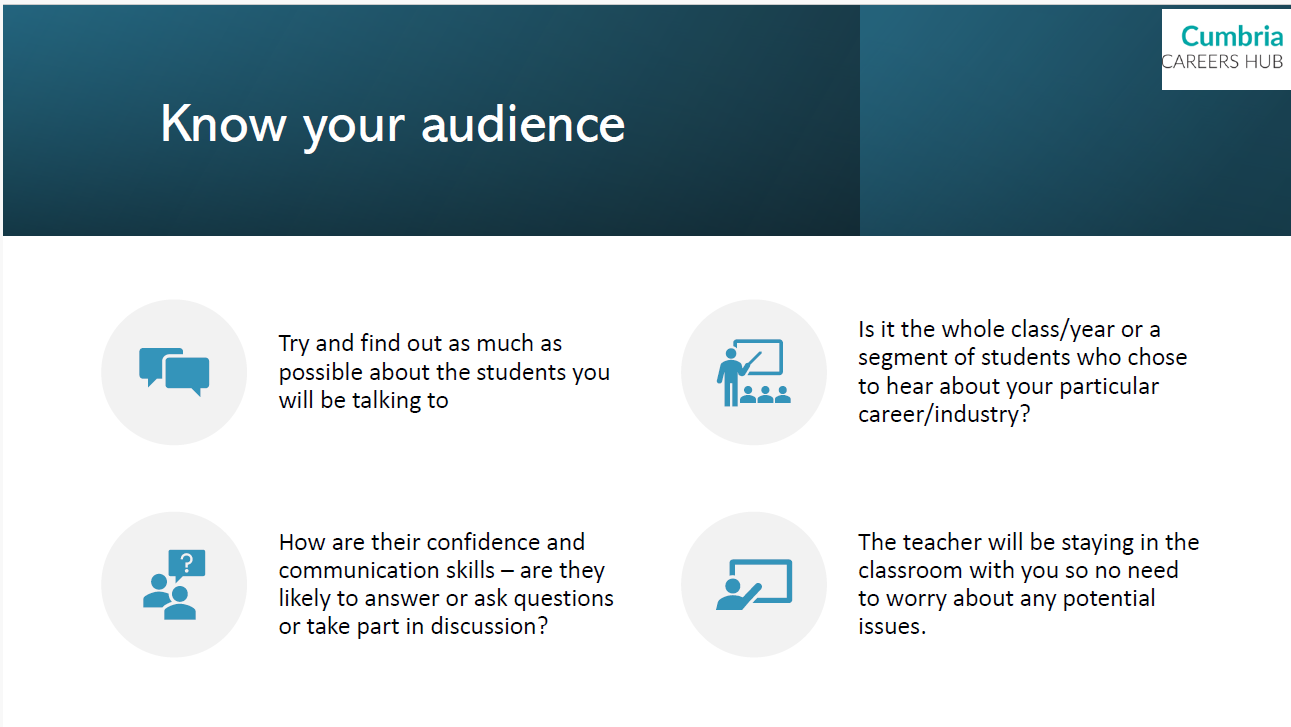 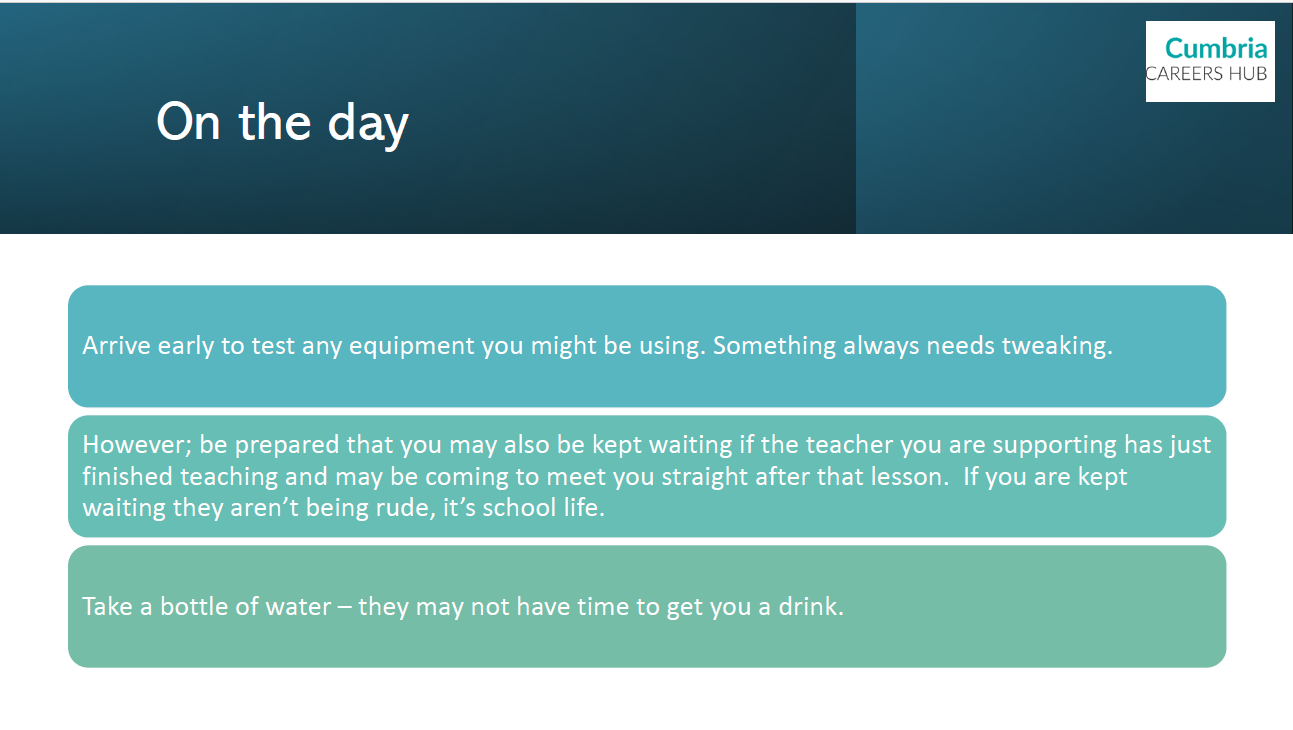 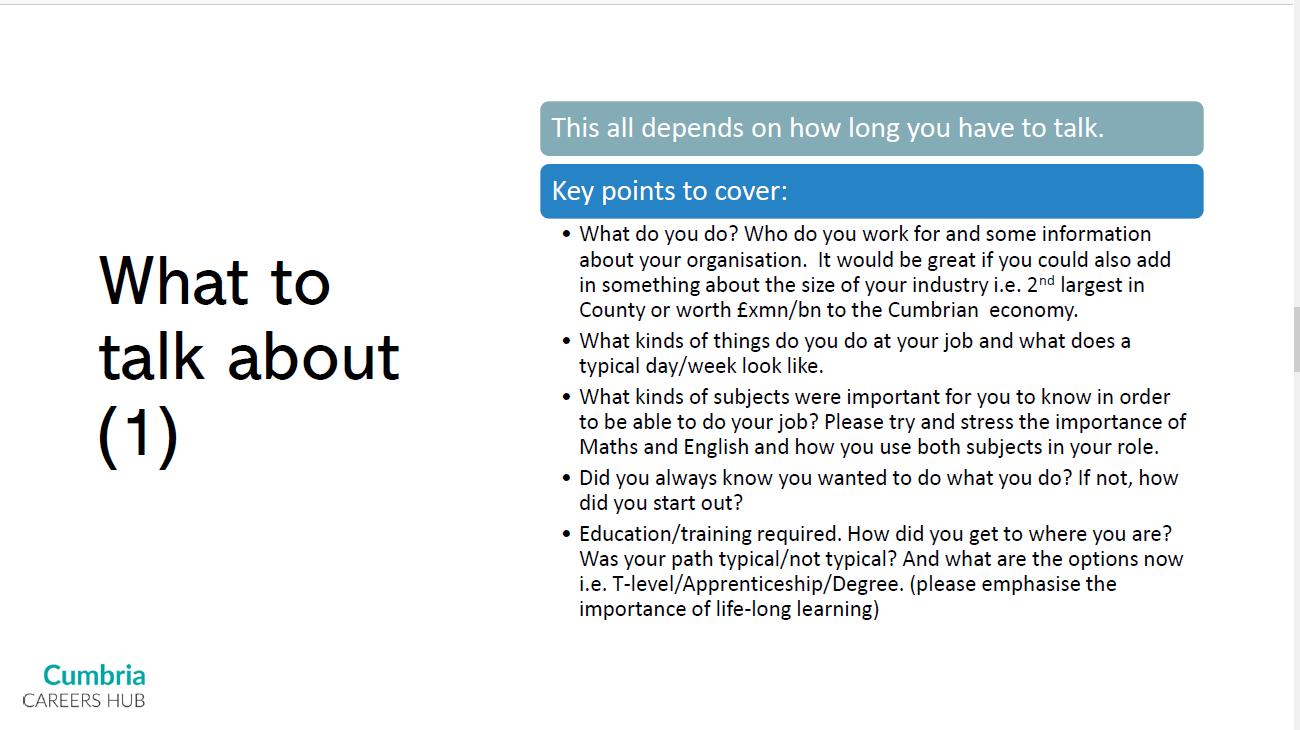 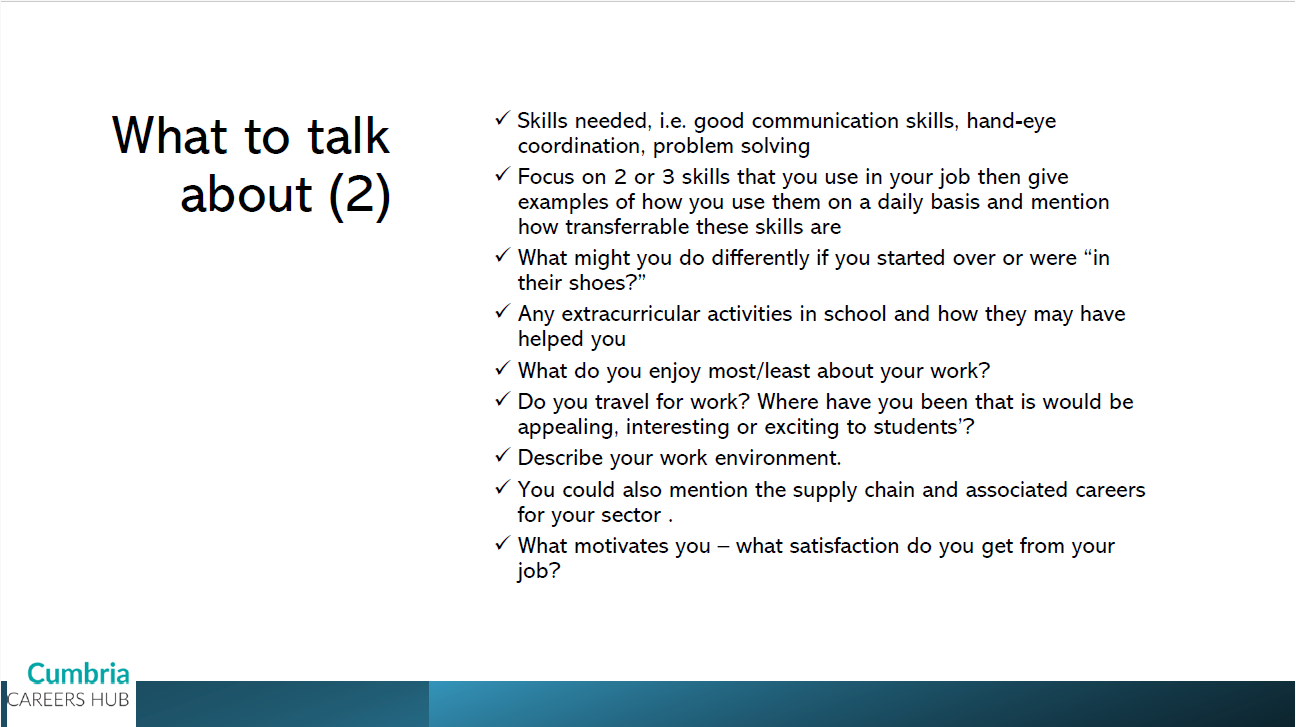 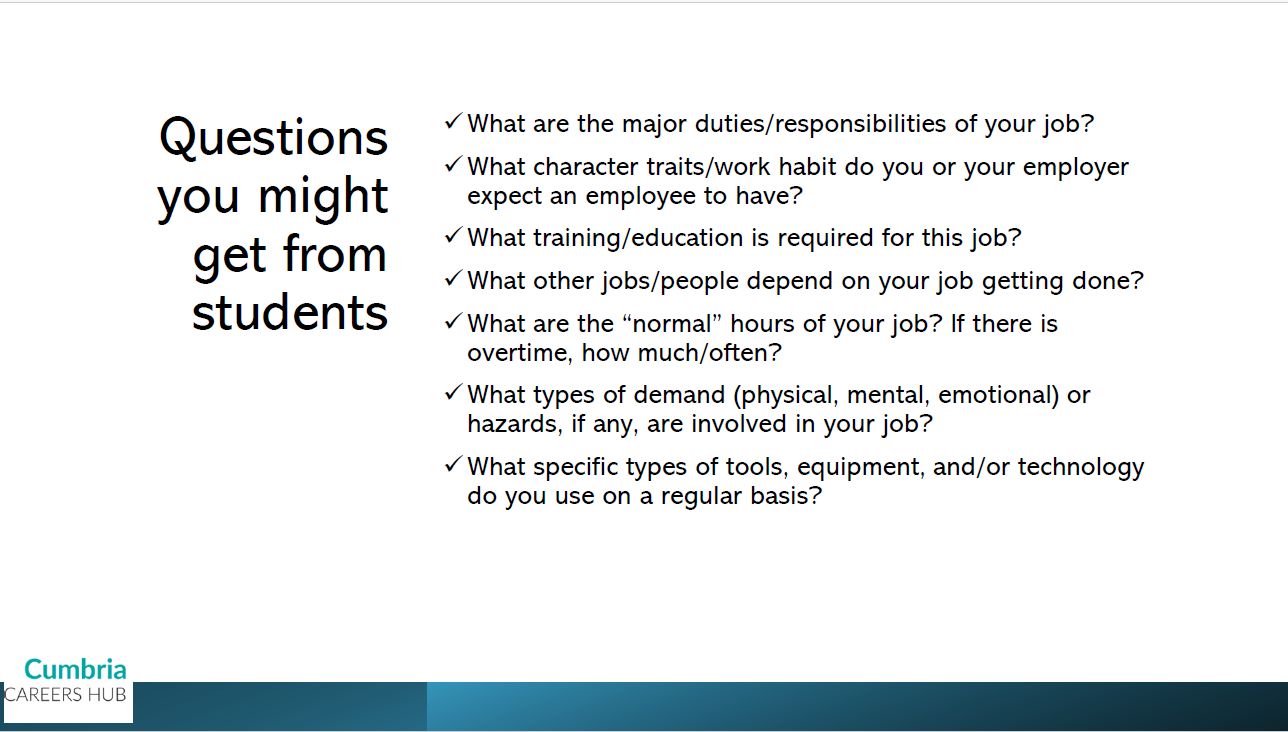 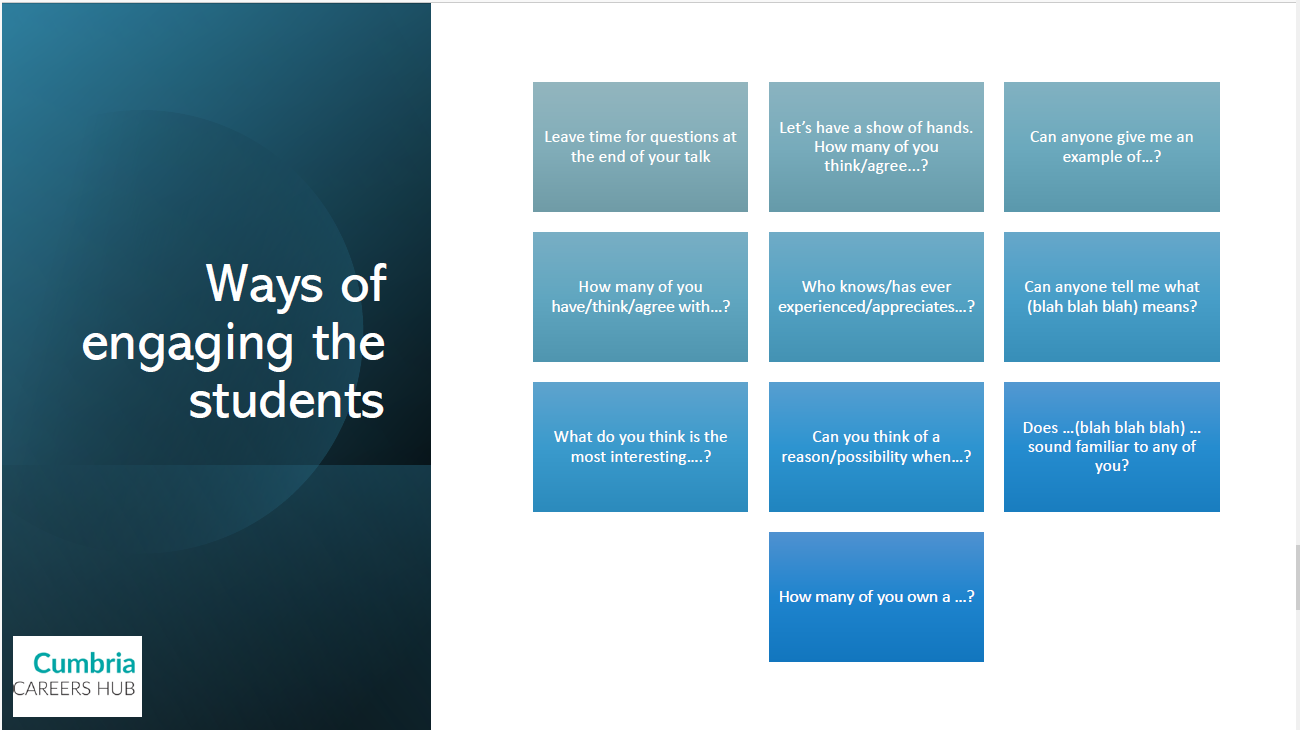 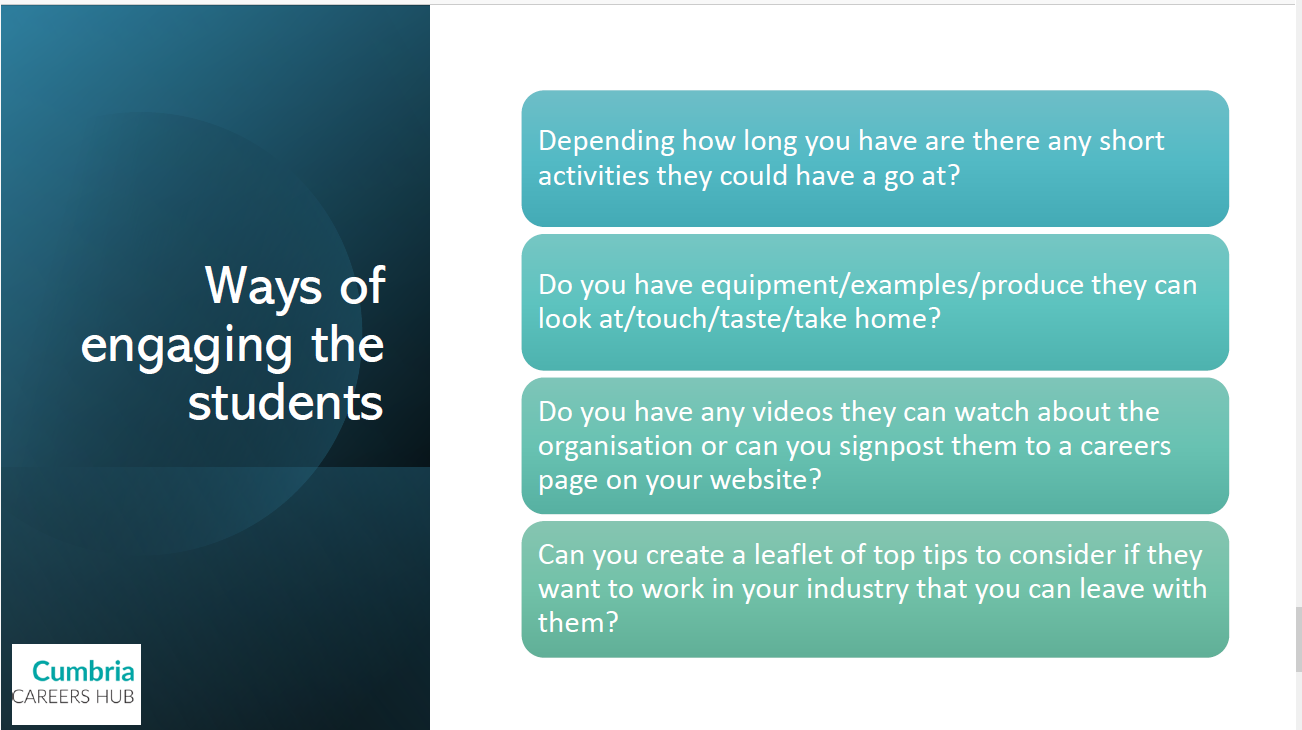 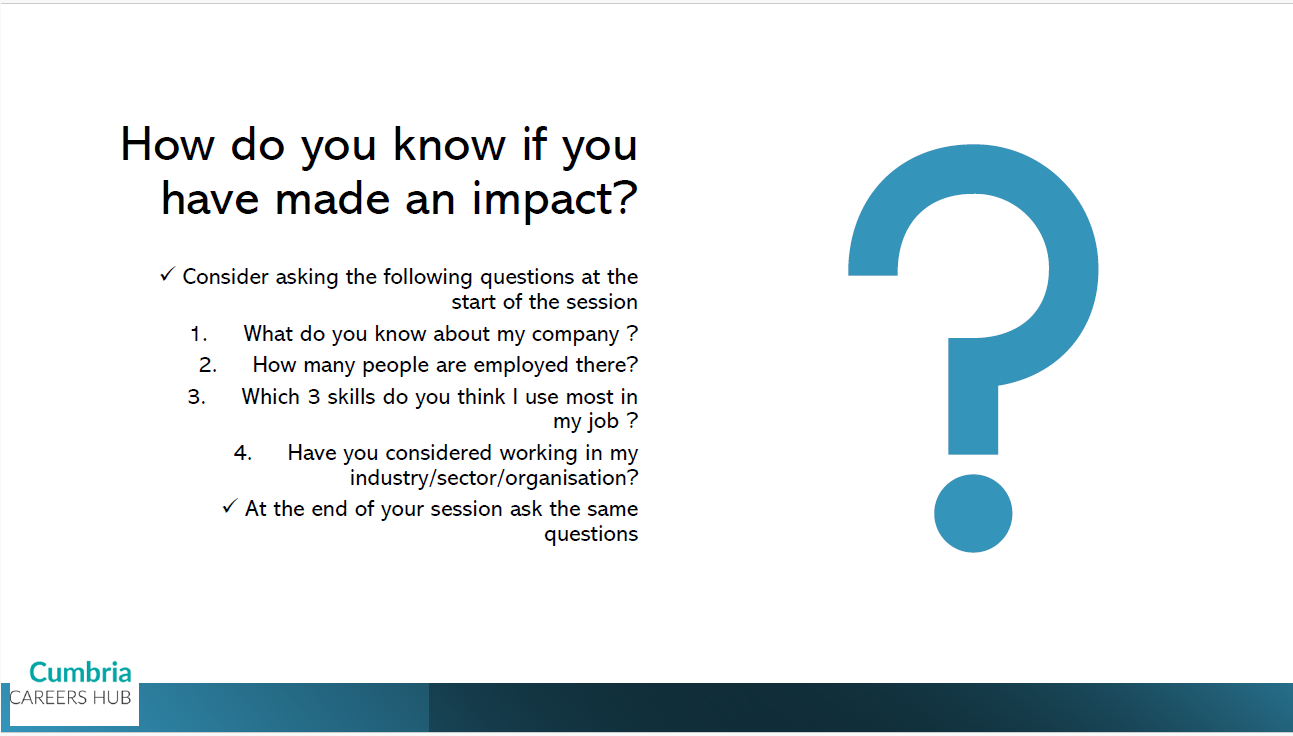